Opgave 21
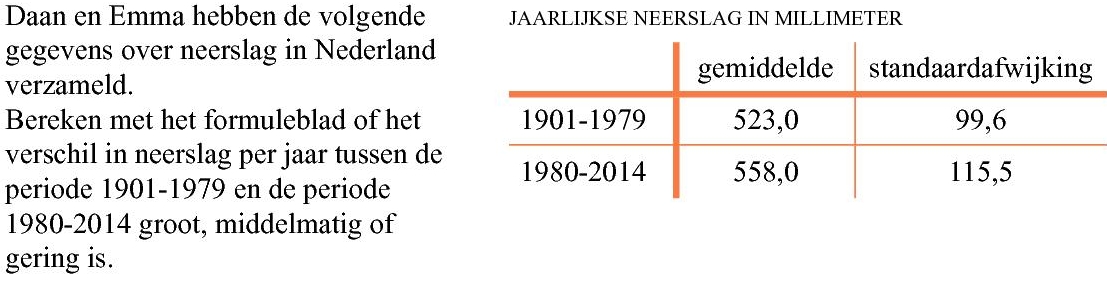 Bij deze gegevens is de effectgrootte het meest geschikt
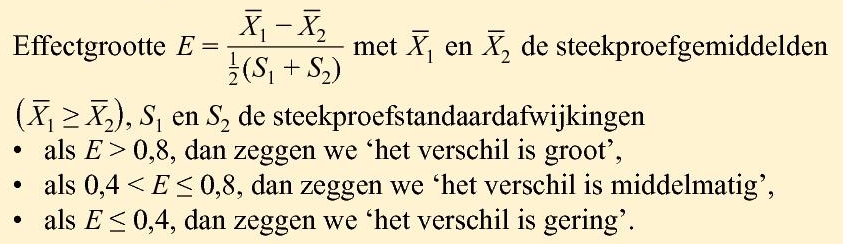 Het verschil is gering
( formuleblad )